Signwriting Project in Tunisia
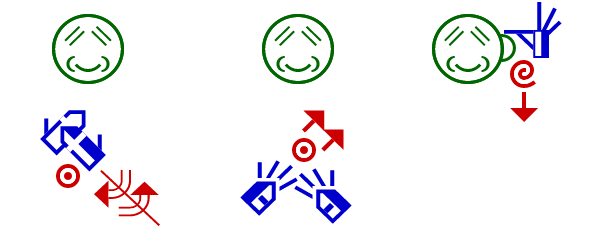 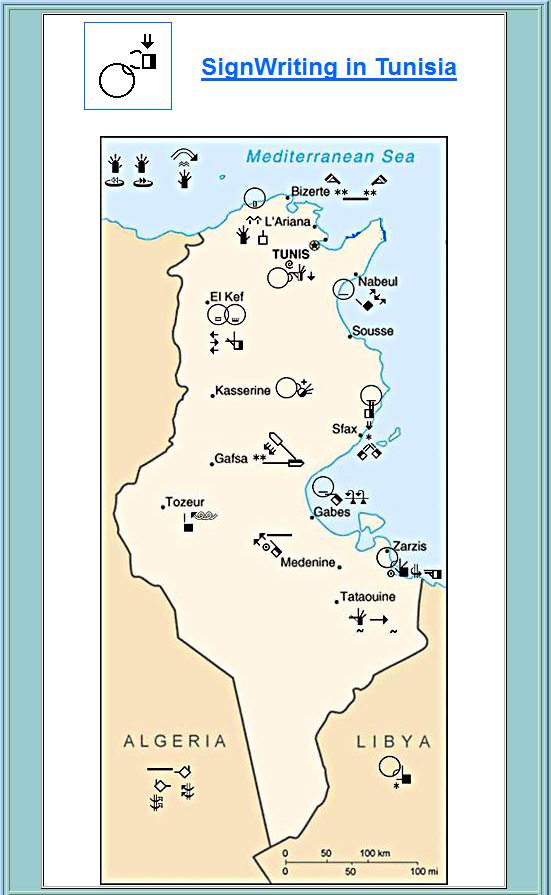 Tunisia’s  Towns  Map
Visit Tunisia’s Signwriting Page http://www.signwriting.org/tunisia/
Free Online Tunisian Sign language Dictionary and Literature
The dictionary and the literature are a continuous work in order to make a reference data to the deaf and to the sign language learner.
Signwriting dictionary is also helpful to those who will be meeting Tunisian deaf so that they can have a successful cross-cultural meeting.
SignWriting Teaching Manualhttp://www.signwriting.org/archive/docs9/sw0823_AR_Cross_Linguistic_Guide_To_SignWriting_Arabic_Translation.pdf
This is the translation of dear Parkhurst’s Signwriting manual which has been translated into Arabic with some changes of the up-dated new hand shapes and  the adding  of  Tunisian signs so that the Tunisian sign language learner might understand better.
It can be downloaded for free.
Tunisian Signwriting Workbookhttps://www.dropbox.com/s/xckhd6lm6sat7rw/SW%20workbook%20numbered.pdf
This is the first  Tunisian Signwriting workbook which can be downloaded for free. It is written in both French and Arabic languages so that much people can benefit.
It contains further explanations, texts reading and comprehension,  different kinds of exercices, cartoon pages, etc…
Signwriting 120 Hand Shapeshttp://www.signwriting.org/archive/docs10/sw0932_TN_SignWriting_Hand_Symbols_Tunisian_Sign_Language.pdf
This is a selective book in which one can find the 120 most used hand shapes in Tunisian and French sign languages. These hand shapes are selected from Valerie Sutton and Adam Frost’s hand shapes book where Adam used his own hands when making the book. 
The 120 hand shapes book is translated into Arabic and French.
It can be downloaded for free.
Gospel Of Luke’s Project
This is a sample page of Luke’s Gospel translated into sign language.
It is a long path to go through in order to bring the Gospel to deaf people in their own language.
The Gospel of Luke has not been finished yet, and you can find it on Tunisian Signwriting Literature page.
This page is for Chapter4 and verse 14 (Lk4:14).
Celebrities' Biographies
Martin Luther King
Aboul Kacem Chebbi
Children Stories in Signwriting
The Fox & The Little Birdhttps://www.facebook.com/photo.php?fbid=519232084843754&set=a.519232044843758.1073741850.330099553757009&type=1&theater
Stories
For
Children
In
Signwriting
Goldilocks Levels (1, 2 & 3)http://www.signwriting.org/archive/docs10/sw0933_TN_Goldilocks_Storybook_SWLevel3_Tunisian_Sign_Language.pdf
Stories
For
Children
In
Signwriting
The Crow & The Wolfhttps://www.facebook.com/photo.php?fbid=519215508178745&set=a.519215418178754.1073741848.330099553757009&type=1&theater
Stories
For
Children
In
Signwriting
The Drawing Competitionhttps://www.facebook.com/photo.php?fbid=519176018182694&set=a.519175944849368.1073741847.330099553757009&type=1&theater
Stories
For
Children
In
Signwriting
The Cricket & The Anthttps://www.facebook.com/photo.php?fbid=519216024845360&set=a.519215831512046.1073741849.330099553757009&type=1&theater
Stories
For
Children
In
Signwriting
The True Christmas Storyhttp://www.signwriting.org/archive/docs10/sw0931_TN_Christmas_Story_Tunisian_Sign_Language.pdf
Stories
For
Children
In
Signwriting
The Dog & The Two Catshttps://www.facebook.com/photo.php?fbid=470507289716234&set=pb.330099553757009.-2207520000.1403307446.&type=3&theater
Stories
For
Children
In
Signwriting
Little Red Riding Hoodhttps://www.facebook.com/photo.php?fbid=370332913067006&set=pb.330099553757009.-2207520000.1403309059.&type=3&theater
Stories
For
Children
In
Signwriting
Signwriting Teaching Videos
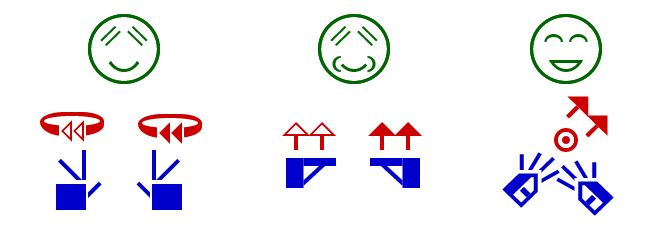 Video Number 0ne
Video Number TWO
Video Number THREE
Signwriting Subtitles Videos
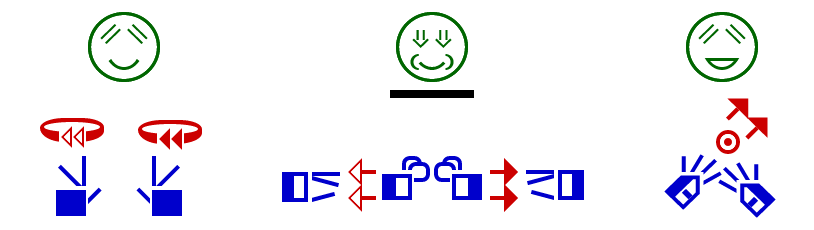 Video Number 0ne
Video Number TWO
Signwriting Song Subtitles
Signwriting Entertainment Videos
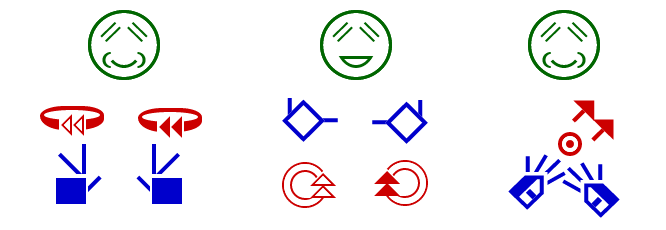 Video Number 0ne
Video Number TWO
Signwriting Humor Cards
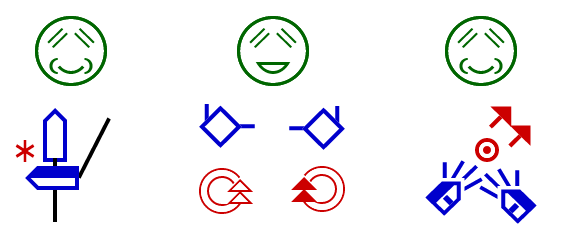 Wishing Cards
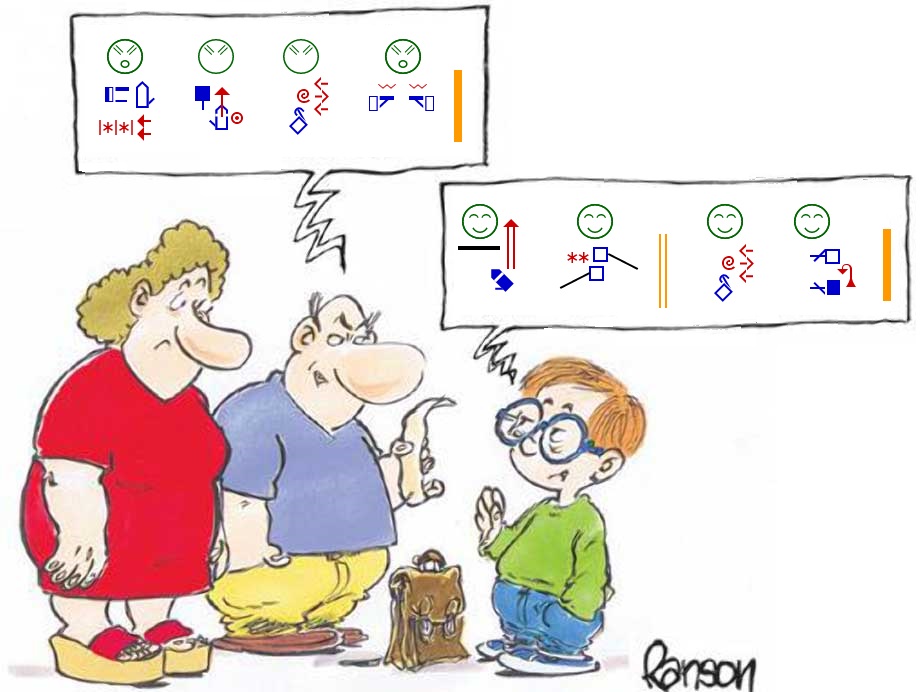 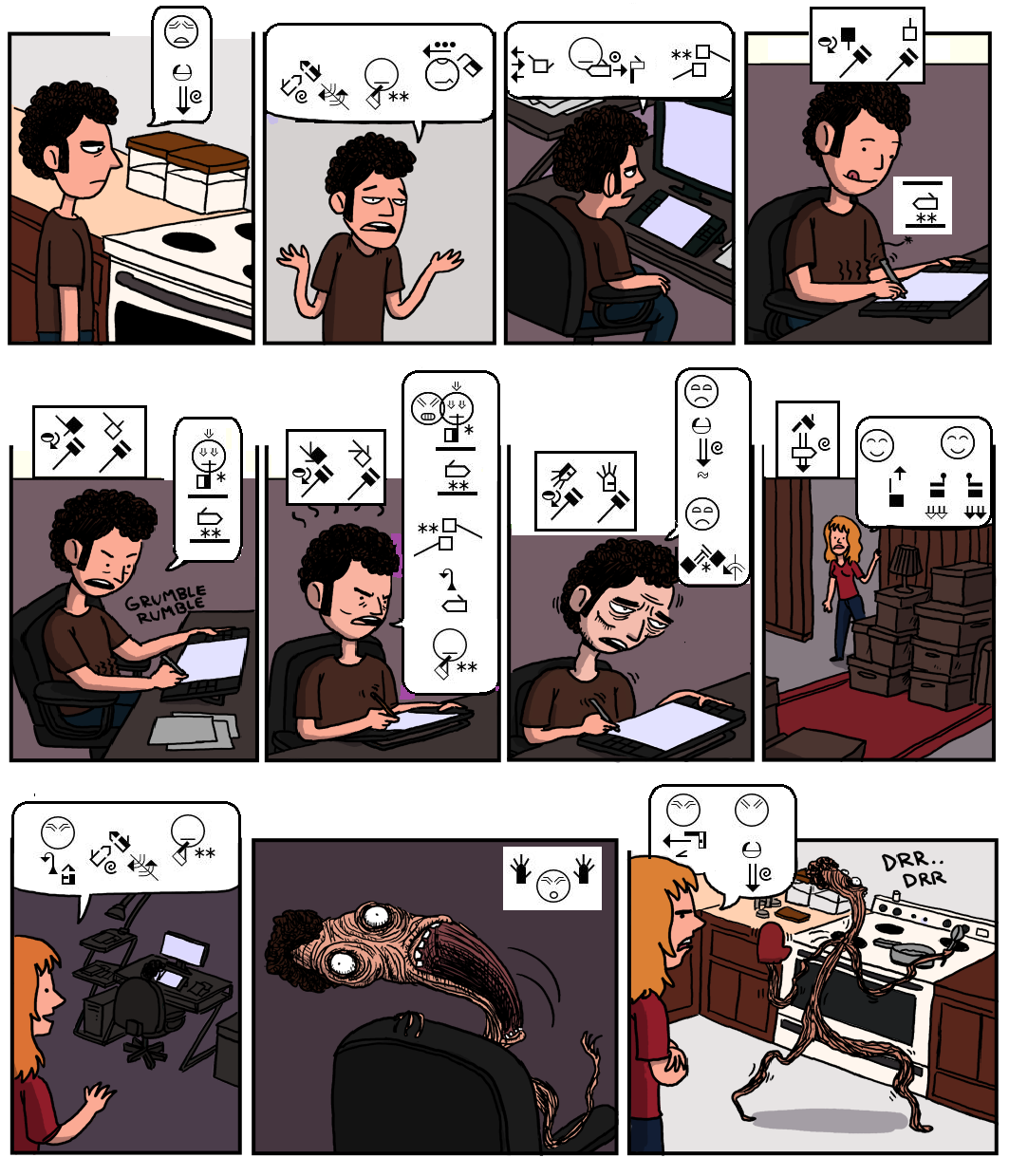 Christian Cards
Christian Cards
Muslim Cards
Jewish Cards
International    Days
Sensitization Cards
Fun Cards
Fun Cards
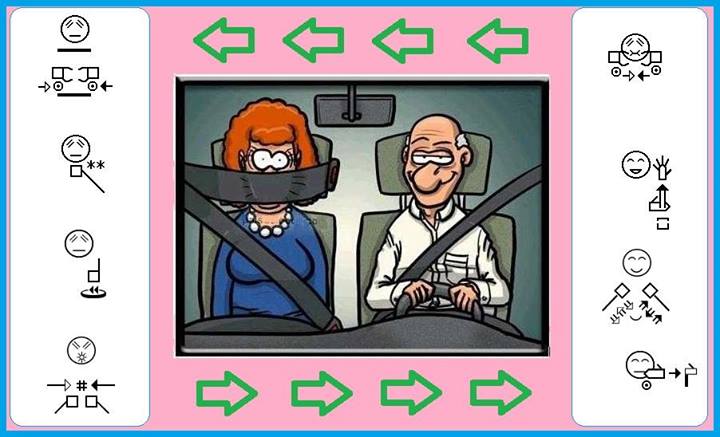 Fun Cards
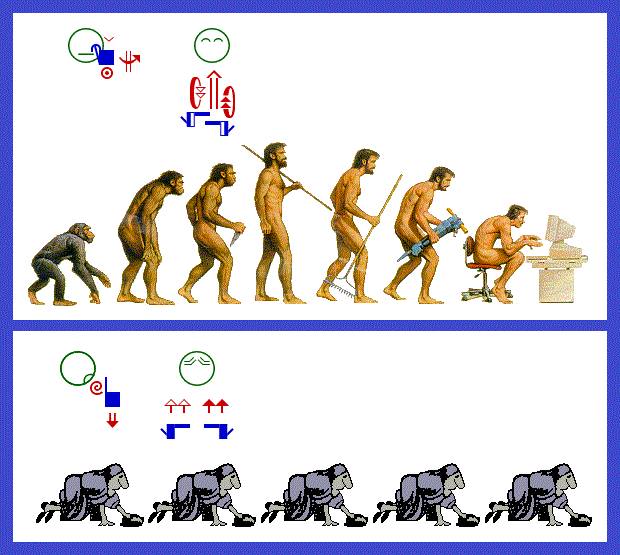 Fun Cards
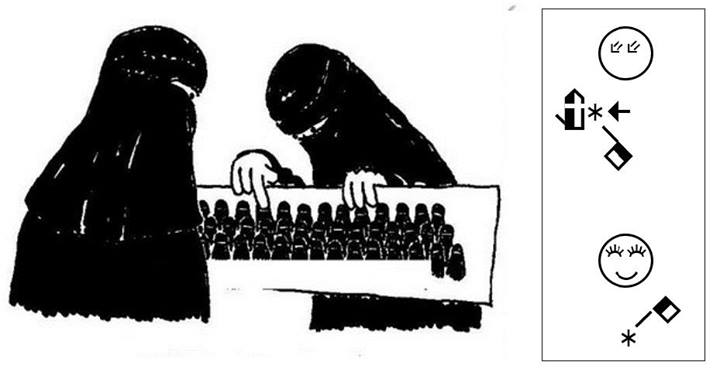 Fun Cards
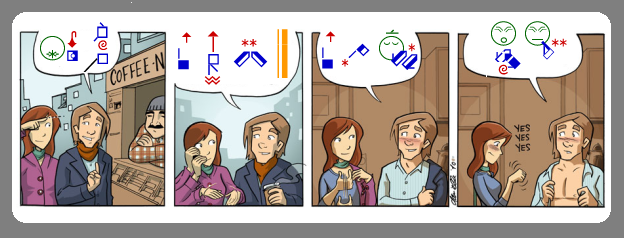 Quotation
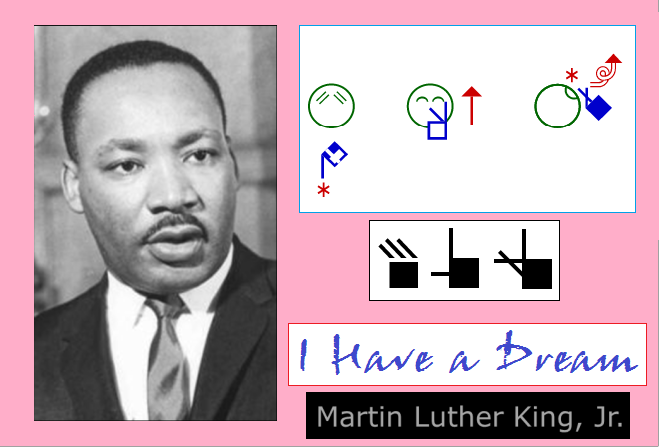 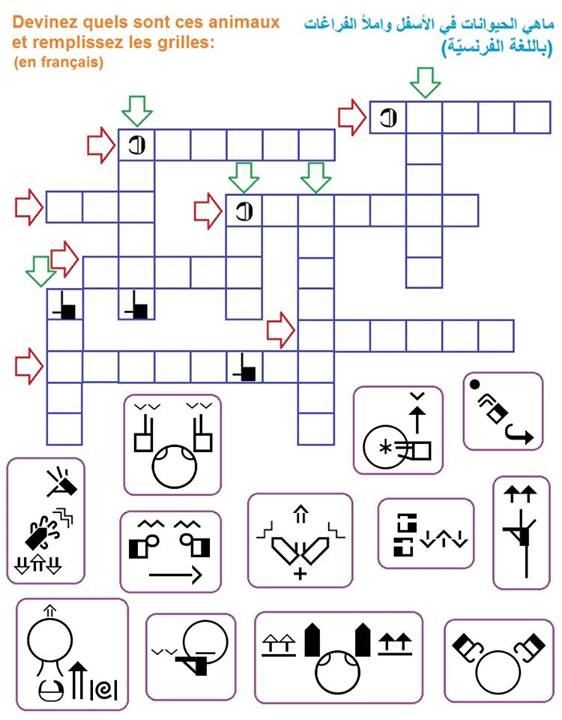 Game
Join Us On facebookhttps://www.facebook.com/forumtunisiendesingwriting
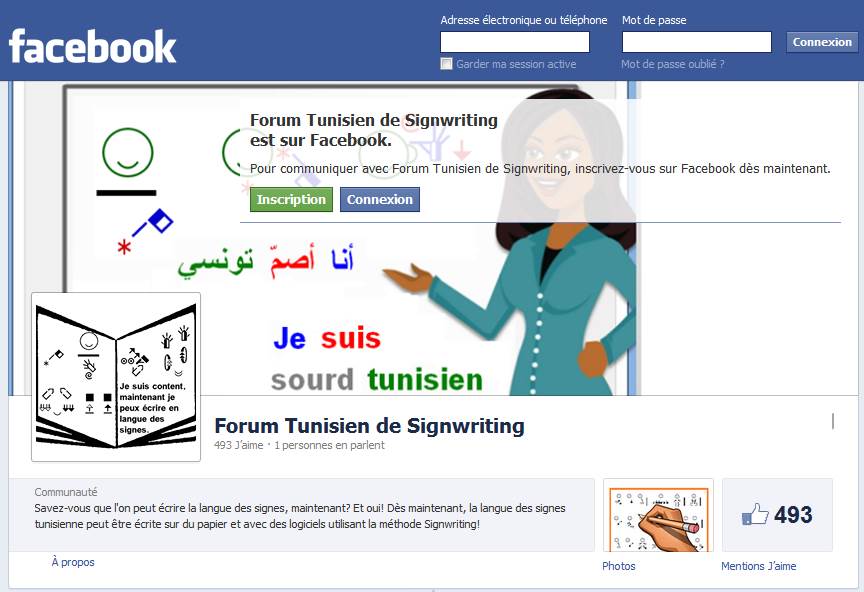 Bye-bye